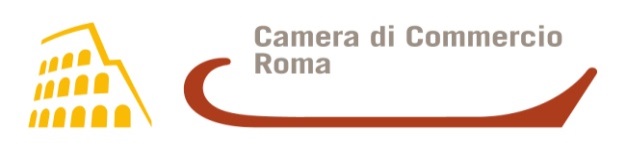 Area IV - Registro Imprese e Analisi Statistiche
Ufficio Assistenza Qualificata alle Imprese – A.Q.I.
Le PMI innovative
Guida per la conferma annuale dei requisiti
Luglio 2022
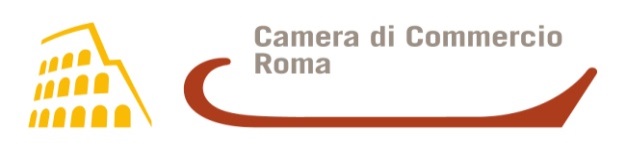 Perché questa Guida
La finalità di questa Guida è quella di offrire uno strumento per una corretta presentazione delle domande relative agli adempimenti periodici che le società iscritte nella sezione speciale del Registro delle Imprese con la qualifica di PMI innovativa sono tenute ad effettuare.

Ci auguriamo che la Guida possa contribuire a ridurre le irregolarità frequentemente riscontrate nella trasmissione delle domande e nel contempo possa fornire una maggiore consapevolezza nelle imprese sugli adempimenti posti a loro carico dal Legislatore, in ragione del considerevole numero di società che omettono di effettuare tali adempimenti.
2
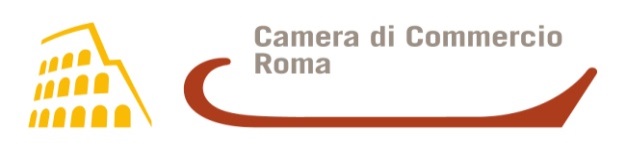 Modifiche introdotte dal decreto-legge 135/2018 conv. con legge 12/2019
A seguito dell’entrata in vigore del decreto-legge 14 dicembre 2018 n. 135 conv. con legge 11 febbraio 2019 n. 12, che ha modificato il comma 6 dell’art. 4 del D.L. 3/2015, il Ministero dello Sviluppo Economico ha emanato la Circolare n. 3718/C del 10 aprile 2019, con cui è stato precisato che le informazioni di cui all’art. 4, comma 5 del D.L. 3/2015, dovranno essere rese disponibili, in formato tabellare, sulla home page del sito internet aziendale. Inoltre, le informazioni di cui sopra devono essere inserite nella piattaforma informatica startup.registroimprese.it, in sede di compilazione del profilo dell’impresa a cura del legale rappresentante della società che dovrà provvedere apponendo (in formato CADES – che aggiunge al file pdf l’estensione .p7m) la propria firma digitale.

ATTENZIONE! L’omissione dell’aggiornamento/conferma del profilo comporta il blocco della trasmissione della domanda per il deposito presso il Registro delle Imprese della dichiarazione di conferma del possesso dei requisiti.
3
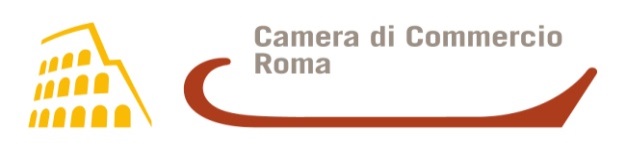 Qual è l’adempimento periodico
Per effetto delle modifiche normative introdotte con il richiamato D.L. 135/2018, le PMI innovative devono effettuare, ogni anno, un unico adempimento, per la conferma dei requisiti, ai fini del mantenimento dell’iscrizione nella relativa sezione speciale.

Tale adempimento è previsto dall’art. 4, comma 6, D.L. n. 3/2015.

Fermo restando l’obbligo di rendere disponibili le informazioni sulla home page del sito aziendale e sulla piattaforma startup.registroimprese.it, in  corrispondenza dell’adempimento annuale occorre comunque aggiornare o confermare le informazioni previste dall’art. 4, comma 3, D.L. n. 3/2015.
4
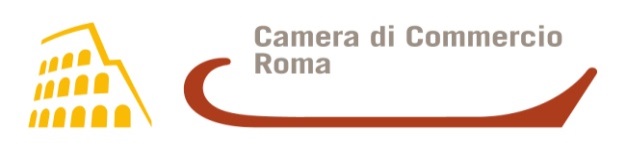 Lo scopo dell’adempimento periodico previsto per le PMI innovative
Entro 30 giorni dall'approvazione del bilancio il rappresentante legale deve attestare, mediante autocertificazione, il mantenimento del possesso dei requisiti previsti dalla normativa, depositando tale dichiarazione, con apposita domanda telematica, presso il Registro delle Imprese.

La ratio dell’adempimento consiste nel confermare il possesso iniziale ed il mantenimento successivo dei requisiti, che sono condizione fondamentale per il godimento delle agevolazioni previste dalle disposizioni normative, talché la legge prevede che il mancato deposito dell’autocertificazione nei termini previsti sia equiparata alla perdita dei requisiti ai fini della cancellazione d’ufficio dalla sezione speciale (art. 4, comma 6 D.L. n. 3/2015).
5
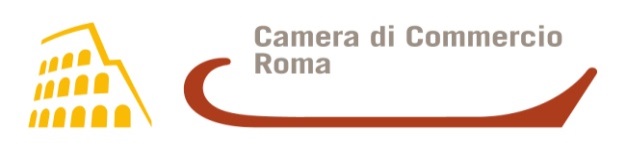 Termini per l’adempimento periodico previsto per le PMI innovative
L’adempimento deve essere effettuato entro 30 giorni dall'approvazione del bilancio e comunque entro il 31 luglio successivo alla chiusura dell’esercizio (Circolare Mi.S.E. n. 3722/C del 15 luglio 2019).
L’adempimento presuppone sempre l’approvazione del bilancio d'esercizio.
Non è possibile depositare la dichiarazione se il bilancio di esercizio non è stato approvato.
Non è consentito allegare la dichiarazione di conferma del possesso dei requisiti alla domanda relativa al deposito del bilancio d’esercizio, dovendo essere depositata esclusivamente attraverso apposita e separata istanza.
Se la dichiarazione del possesso dei requisiti viene depositata nel Registro decorsi i 30 giorni dall’approvazione del bilancio, verrà applicata una sanzione amministrativa.
6
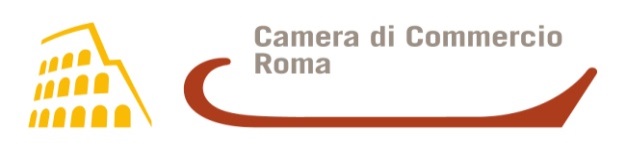 Chi presenta la domanda per l’adempimento periodico
A seguito dell’entrata in vigore dell’art. 5 del D.Lgs. n. 183/2021, dal 14/12/2021, tutte le istanze di iscrizione o deposito di atti e fatti nel Registro delle Imprese, devono essere obbligatoriamente sottoscritte con firma digitale dai soggetti legittimati o obbligati. Pertanto, a decorrere dalla predetta data, non sono più accettate le domande di iscrizione o deposito, cui sia stata allegata la cd. «procura speciale» conferita ad un intermediario.

Il soggetto obbligato ad effettuare gli adempimenti periodici è il legale rappresentante della società risultante dal Registro delle Imprese.

Rimane ferma la possibilità, prevista dall’art. 31 della L. n. 340/2000, per i professionisti iscritti nella sezione «A» dell’Albo dei commercialisti e degli esperti contabili, incaricati dal legale rappresentante della società, di richiedere il deposito dell’attestazione della conferma del possesso dei requisiti nel Registro delle Imprese, sottoscrivendo digitalmente le distinte Comunica/Fedra.
7
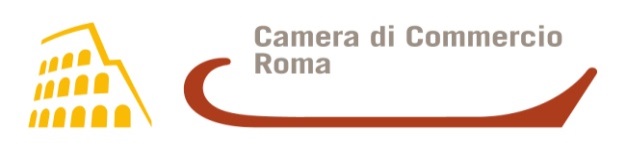 … segue Chi presenta la domanda per l’adempimento periodico
Il legale rappresentante è sempre tenuto a firmare digitalmente, con il proprio dispositivo di firma digitale (con formato di firma CADES che aggiunge al file pdf l’estensione .p7m), la dichiarazione di possesso dei requisiti predisposta in formato pdf/A-1a o pdf/A-1b.

L’autocertificazione è disponibile online all’indirizzo:
http://startup.registroimprese.it/isin/static/startup/document/Modello_Autodichiarazione_PMI_Innovativa.pdf

ATTENZIONE: verificare sempre che il link indicato indirizzi alla modulistica aggiornata. Consultare la piattaforma startup.registroimprese.it
8
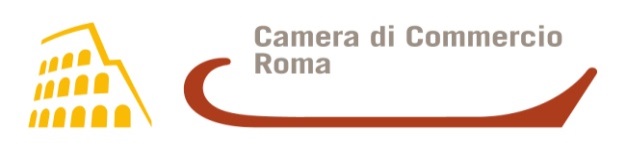 La dichiarazione di conferma dei requisiti di 
PMI innovativa
In occasione dell’adempimento annuale deve essere dichiarato che:
la PMI è residente in Italia ai sensi dell'articolo 73 del decreto del Presidente della Repubblica 22 dicembre 1986, n. 917, o in uno degli Stati membri dell'Unione Europea o in Stati aderenti all'Accordo sullo spazio economico europeo, purché abbia una sede produttiva o una filiale in Italia; 
l'ultimo bilancio e l'eventuale bilancio consolidato sia certificato da un revisore contabile o da una società di revisione iscritti nel registro dei revisori contabili;
le azioni della PMI non sono quotate in un mercato regolamentato; 
la PMI non risulta iscritta nella sezione speciale delle startup innovative e degli incubatori certificati del Registro delle Imprese.
9
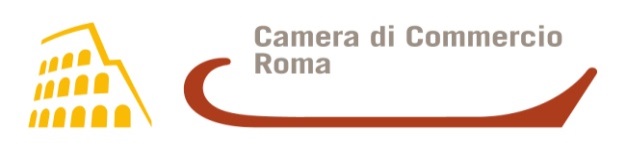 segue … La dichiarazione di conferma dei requisiti di PMI innovativa
Inoltre, va dichiarato che la PMI soddisfa ALMENO DUE tra i seguenti ulteriori requisiti alternativi:
volume di spesa in ricerca, sviluppo e innovazione in misura uguale o superiore al 3 per cento della maggiore entità fra costo e valore totale della produzione della PMI innovativa; le spese risultano dall'ultimo bilancio approvato e certificato e sono descritte in nota integrativa;
impiego come dipendenti o collaboratori a qualsiasi titolo, in percentuale uguale o superiore al quinto della forza lavoro complessiva, di personale in possesso di titolo di dottorato di ricerca o che sta svolgendo un dottorato di ricerca presso un'università italiana o straniera, oppure in possesso di laurea e che abbia svolto, da almeno tre anni, attività di ricerca certificata presso istituti di ricerca pubblici o privati, in Italia o all'estero, ovvero, in percentuale uguale o superiore al terzo della forza lavoro complessiva, di personale in possesso di laurea magistrale ai sensi dell’articolo 3 del regolamento di cui al decreto del Ministro dell‘istruzione, dell‘Università e della Ricerca 22 ottobre 2004, n. 270;
sia titolare o depositaria o licenziataria di almeno una privativa industriale relativa a una invenzione industriale, biotecnologica, a una topografia di prodotto a semiconduttori o a una nuova varietà vegetale ovvero sia titolare dei diritti relativi ad un programma per elaboratore originario registrato presso il Registro pubblico speciale per i programmi per elaboratore, purché tali privative siano direttamente afferenti all'oggetto sociale e all'attività d'impresa.
10
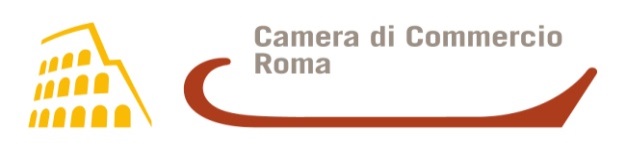 La certificazione del bilancio e la nomina dell’Organo di revisione
La nomina dell’organo di revisione è obbligatoria, pertanto la revisione da volontaria diviene legale*, a decorrere dal primo esercizio successivo all’iscrizione nella Sezione Speciale delle PMI Innovative, la certificazione del bilancio deve essere presentata all’assemblea di approvazione del medesimo, (v. Circolare MiSE 3683/C del 3 novembre 2015 n. 222703 e Parere MiSE n. 19271/2016).
Il Ministero dello Sviluppo Economico con parere prot. N. 275367 del 04 dicembre 2020 ha chiarito che la certificazione di bilancio, ai fini della iscrizione e della permanenza nella sezione speciale in questione, possa ottenersi nelle forme previste dal citato art. 2409-bis, ovvero nominando un revisore persona fisica o una società di revisione, ai sensi del comma 1, oppure, ove ne ricorrano i presupposti, affidando tale funzione al collegio sindacale. 
In ogni caso la certificazione del bilancio va redatta secondo i canoni indicati nell’art. 14 comma 2 del D.Lgs. 27/01/2010 n. 39 e allegata alla domanda di conferma dei requisiti codificandola come tipo documento R02.

*certificazione legale sta a significare che si è provveduto alla nomina di un revisore o società di revisione o che si è affidata tale funzione al collegio sindacale.
11
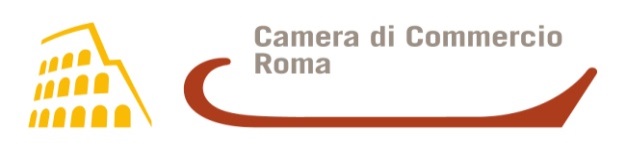 Predisposizione della domanda telematica
AVVERTENZE GENERALI
La conferma dei requisiti deve essere presentata mediante domanda telematica, con Comunicazione Unica d’impresa, come qualsiasi altro tipo di adempimento da effettuare nel Registro delle Imprese.

Nelle seguenti slide sono illustrate le modalità di presentazione della domanda mediante i software Infocamere più comunemente utilizzati, vale a dire DIRE (per predisposizione e trasmissione) oppure ComUnica Starweb (per predisposizione e trasmissione)  o FedraPlus (per la predisposizione) e ComUnica (per la trasmissione).

Per qualsiasi informazione di natura tecnica occorre rivolgersi ai seguenti recapiti:
Assistenza software Telemaco, n. tel. 049 2015215
email: telemaco@infocamere.it oppure assistenza.fedra@infocamere.it
link: https://www.registroimprese.it/web/guest/assistenzaPunto informativo, manuali di istruzioni e altre informazioni web.telemaco.infocamere.it
12
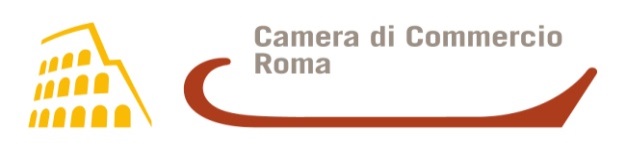 La pratica telematica per la dichiarazione annuale di conferma dei requisiti (software DIRE predisposizione e trasmissione al Registro delle Imprese)https://dire.registroimprese.it/direWeb/home
Cliccare su Nuova pratica
Cliccare su Variazione
Inserire codice fiscale impresa
Scegliere destinazione pratica (Roma)
Scegliere «Aggiornamento informazioni e conferma requisiti PMI innovativa»
Indicare la data del giorno stesso dell’invio della pratica nella casella «conferma in data»
Scegliere i campi che si desiderano eventualmente aggiornare quale, ad esempio, quello delle spese sostenute in ricerca e sviluppo nel corso del precedente esercizio, come indicate nel bilancio già approvato (nel caso del requisito alternativo relativo alle spese R.&S.), riportare altri dati eventualmente relativi ai requisiti (es. ulteriore personale in possesso di laurea, nuovi brevetti, etc.) e compilare i campi relativi alle informazioni previste, se da aggiornare, altrimenti indicare «SI CONFERMANO LE NOTIZIE GIA’ COMUNICATE E ISCRITTE»
13
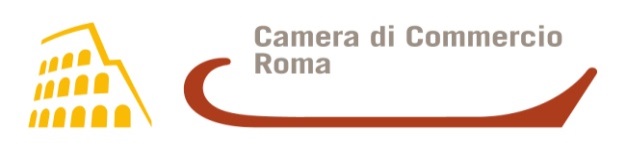 La pratica telematica per la dichiarazione annuale di conferma dei requisiti (… segue software DIRE per predisposizione e tramissione al Registro delle Imprese)https://starweb.infocamere.it/starweb/index.jsp
Scaricare il Modello autodichiarazione del possesso dei requisiti (v. slide 10), compilarlo attentamente, datarlo con la data del giorno stesso dell’invio della pratica, trasformarlo in Pdf/A-1b o 2b, sottoscriverlo con firma digitale del legale rappresentante (con formato di firma CADES, che aggiunge al file pdf l’estensione .p7m)
Cliccare su SALVA E PROSEGUI, indicare i dati del dichiarante (chi sottoscrive digitalmente la domanda), le altre informazioni richieste tra cui la modalità di assolvimento dell’imposta di bollo quale ESENTE, quindi SALVA TOTALE, allegare il file pdf/a in formato .p7m del modello di autodichiarazione sul possesso dei requisiti codificato con codice documento D35, selezionare gli importi dei diritti di segreteria (90,00 euro) e procedere all’invio/trasmissione della pratica all’Ufficio competente.
14
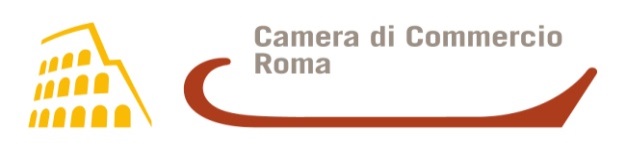 La pratica telematica per la dichiarazione annuale di conferma dei requisiti (software ComUnica Starweb per predisposizione e tramissione al Registro delle Imprese)https://starweb.infocamere.it/starweb/index.jsp
Cliccare su Comunicazione Unica Impresa
Cliccare su Variazione
Valorizzare il campo con i dati identificativi impresa e recuperare i dati
Scorrere fino a «Comunicazione di» e cliccare sulla casella «Start-up innovativa/Incubatore certificato/Piccola-Media Impresa innovativa»
Selezionare l’opzione «Dichiarazione possesso dei requisiti»
Indicare la data del giorno stesso dell’invio della pratica nella casella «conferma in data»
Nel campo «ulteriori dettagli» riportare il valore aggiornato delle spese sostenute in ricerca e sviluppo nel corso del precedente esercizio, come indicate nel bilancio già approvato (nel caso del requisito alternativo relativo alle spese R.&S.), riportare altri dati eventualmente relativi ai requisiti (es. ulteriore personale in possesso di laurea, nuovi brevetti, etc.) e compilare i campi relativi alle informazioni previste, se da aggiornare, altrimenti indicare «SI CONFERMANO LE NOTIZIE GIA’ COMUNICATE E ISCRITTE»
15
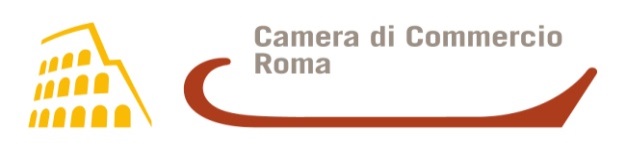 La pratica telematica per la dichiarazione annuale di conferma dei requisiti (… segue software ComUnica Starweb per predisposizione e trasmissione al Registro delle Imprese)https://starweb.infocamere.it/starweb/index.jsp
Scaricare il Modello autodichiarazione del possesso dei requisiti (v. slide 10), compilarlo attentamente, datarlo con la data del giorno stesso dell’invio della pratica, trasformarlo in Pdf/A-1b o PDF/A-2b, sottoscriverlo con firma digitale del legale rappresentante (formato di firma CADES, che aggiunge al file l'estensione .p7m)
Cliccare su AVANTI, indicare i dati del dichiarante (chi sottoscrive digitalmente la domanda), le altre informazioni richieste tra cui la modalità di assolvimento dell’imposta di bollo quale ESENTE, quindi SALVA TOTALE, allegare il file pdf/a in formato .p7m del modello di autodichiarazione sul possesso dei requisiti codificato con codice documento D35, selezionare gli importi dei diritti di segreteria (90,00 euro) e procedere all’invio/trasmissione della pratica all’Ufficio competente.
16
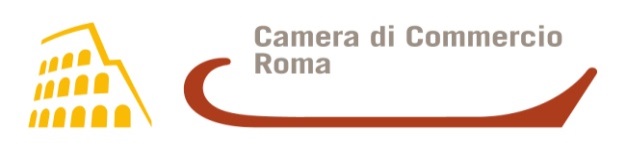 La pratica telematica per la dichiarazione annualedi conferma dei requisiti (software FedraPLUS per la predisposizione)https://webtelemaco.infocamere.it/newt/rootdata/swfedraplus6/FedraPlus_99newdloadsft_fd_6.htmpiù ComUnica per la trasmissione al Registro delle Impresehttp://downloadcomunica.infocamere.it/comunica_webinstaller/
Mod. base
S2 (variazione società) - codice atto A99 (altri atti o fatti soggetti a deposito)

Riquadro 32 (start-up, incubatori e PMI innovative)
Compilare il campo “start-up/incubatore/PMI innovativa: deposito dichiarazione possesso requisiti”, indicato anche come TIPO INFORMAZIONE (CODICE) 059

Soggetto obbligato: legale rappresentante
Diritti di segreteria: euro 90,00
Imposta di bollo: 0 (esente)

Allegati:
Modulo per la dichiarazione di possesso dei requisiti di PMI innovativa, in formato PDF/A e firmato digitalmente dal legale rappresentante, in modalità CADES (che aggiunge al file pdf l’estensione .p7m)
I moduli sono disponibili online sul portale nazionale startup.registroimprese.it, sezione «Informazioni sulla normativa», GUIDE E MODULI, cliccare su “autocertificazione” (v. Slide 12).
17
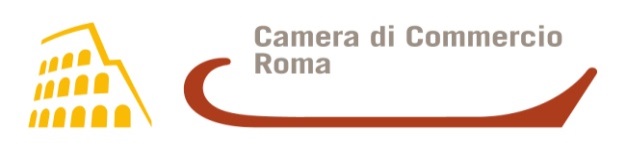 La pratica telematica per la dichiarazione annualedi conferma dei requisiti (… segue software FedraPLUS per la predisposizione)https://webtelemaco.infocamere.it/newt/rootdata/swfedraplus6/FedraPlus_99newdloadsft_fd_6.htmpiù ComUnica per la trasmissione al Registro delle Impresehttp://downloadcomunica.infocamere.it/comunica_webinstaller/
Testo da inserire nel riquadro della modulistica informatica
«Conferma in data ***** (indicare la data dell’invio della domanda telematica) del possesso dei requisiti di PMI innovativa»
Occorre inoltre compilare i campi della modulistica relativi alle informazioni da aggiornare rispetto a quelle riportate dalla visura; altrimenti indicare «SI CONFERMANO LE NOTIZIE GIA’ COMUNICATE E ISCRITTE»
Se varia il doppio requisito di PMI innovativa, oppure se si aggiunge il terzo  requisito, ricompilare con attenzione i corrispondenti campi della modulistica:
Tipo informazione (codice) 062 (spese ricerca e sviluppo), 063 (impiego dipendenti o collaboratori e relativi titoli) e/o 064 (privative), cfr. art. 4 D.L. n. 3/2015 comma 1 lett. e) n. 1, 2 e 3.
18
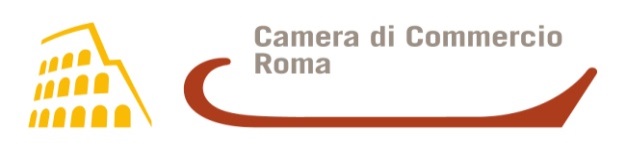 Le spese in ricerca e sviluppo
Le PMI innovative che si avvalgono del requisito delle spese sostenute in ricerca e sviluppo, in percentuale pari almeno al 3% del maggior valore tra costo e valore totale della produzione, sono tenute a quantificare tali spese e a darne una descrizione nella nota integrativa del bilancio di esercizio (art. 4 comma 1 lettera e n. 1 D.L. 3/2015).

Se ne ricorrono i presupposti, le PMI innovative possono presentare il bilancio con le modalità semplificate previste per le micro imprese, quantificando e descrivendo le spese sostenute in ricerca e sviluppo richieste dalla predetta normativa in calce allo stato patrimoniale (Parere Mi.S.E. n. 50195/2017).

In relazione al deposito del bilancio d’esercizio si rammenta che, ai sensi dell’art. 2427 c.c. numero 15, la nota integrativa deve indicare «il numero medio dei dipendenti, ripartito per categoria». Qualora, ricorrendone i presupposti, il bilancio fosse presentato con le modalità semplificate previste per le micro imprese tale indicazione dovrà risultare dalle informazioni riportate in calce allo Stato Patrimoniale.
19
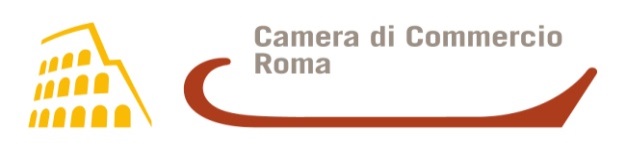 Imposta di bollo e diritti di segreteria
Le domande telematiche trasmesse dalle PMI innovative per le iscrizioni nel Registro delle Imprese sono, di regola, esenti dal pagamento dell’imposta di bollo.
Le esenzioni riguardano in ogni caso solo le iscrizioni nel Registro delle Imprese, pertanto gli adempimenti diversi (es. depositi, vidimazioni libri sociali, etc.) non godono delle esenzioni di cui sopra. 

Vi sono, inoltre, specifiche eccezioni:
l’esenzione non opera se la società non ha adempiuto correttamente alla dichiarazione di conferma dei requisiti. Ciò significa che se la domanda per la conferma è stata inviata al Registro delle Imprese ma è stata sospesa per irregolarità, eventuali altre domande inviate prima della regolarizzazione sconteranno i tributi nella misura ordinaria;
l’esenzione dall’imposta di bollo non opera in relazione alle domande di cessione delle quote sociali, in quanto si tratta di un negozio giuridico strettamente riconducibile ai singoli soci e non alla società (Agenzia delle Entrate – Direz. Prov. di Pesaro e Urbino, 17/11/2014).
20
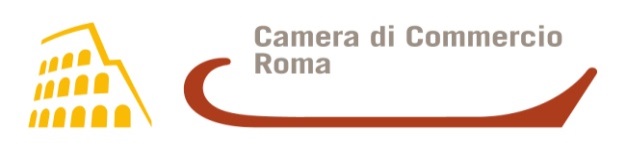 F.A.Q. (domande frequenti) 1/6
Cosa accade se l’amministratore accerta la perdita dei requisiti per il mantenimento dell’iscrizione nella sezione speciale delle PMI innovative?
In questi casi l’amministratore deve chiedere al Registro delle Imprese la cancellazione della società dalla sezione speciale senza attendere che intervenga la cancellazione d’ufficio.
21
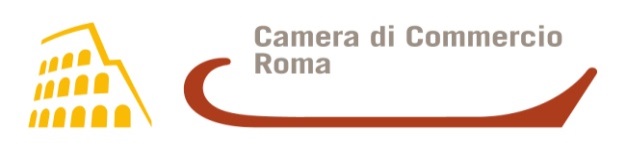 F.A.Q. (domande frequenti) 2/6
Una PMI innovativa quotata su un mercato AIM (Alternative Investment Market) può mantenere l’iscrizione nella sezione speciale?

AIM Italia è un sistema multilaterale di negoziazione (Multilateral Trading Facility o MTF) dedicato alle piccole e medie imprese italiane ad alto potenziale di crescita regolamentato e gestito da Borsa Italiana.
La Circolare n. 32/E dell’Agenzia delle Entrate – Divisione Contribuenti del 23/12/2020 «Nozione di mercato regolamentato rilevante nella normativa in materia di imposte sui redditi» ha chiarito, nelle eccezioni, che la quotazione delle azioni di una PMI in un sistema multilaterale di negoziazione (MTF) quale è appunto l’AIM non fa venir meno la qualificazione di PMI innovativa.
22
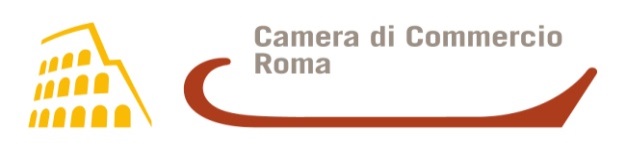 F.A.Q. (domande frequenti) 3/6
Può essere utilizzato come requisito un marchio di impresa regolarmente registrato?

Il parere del Ministero dello Sviluppo Economico prot. n. 513 del 02 gennaio 2018 ha chiarito che i titoli di proprietà industriale individuati dalla norma sono:

il brevetto per invenzione (che può comprendere invenzioni biotecnologiche);
il brevetto per nuova varietà vegetale;
la topografia di prodotto a semiconduttori registrata.

Per quanto sopra né i titoli di proprietà industriale denominati disegno e modello registrato, di cui all’art. 31 e ss. del codice della proprietà industriale, né i marchi di impresa possono costituire requisito di cui all’art. 25 comma 2 lettera h) n. 3 del D.L. n. 179/2012 (start-up) o art. 4 comma 1 lettera e) del D.L. n. 3/2015 (PMI innovative.
23
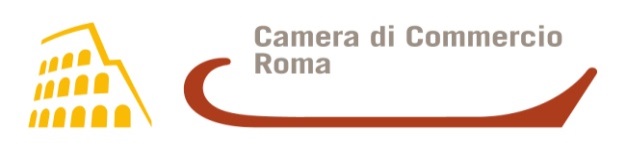 F.A.Q. (domande frequenti) 4/6
Quanto dura l’esenzione del pagamento dell’imposta di bollo per una PMI iscritta nella sezione speciale?

L’art. 4 comma 9 del D.L. n. 3/2015 stabilisce che alle PMI innovative si applicano le esenzioni previste per le start-up innovative (art. 26 D.L. n. 179/2012), fatto salvo l'obbligo del pagamento dei diritti di segreteria dovuti per adempimenti relativi alle iscrizioni nel registro delle imprese nonché del diritto annuale dovuto in favore delle camere di commercio, industria, artigianato e agricoltura.

Le esenzioni di cui sopra, dipendono dal mantenimento dei requisiti e durano comunque non oltre il quinto anno di iscrizione.
24
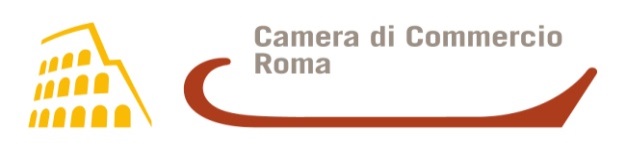 F.A.Q. (domande frequenti) 5/6
Come faccio ad aggiornare/confermare le informazioni?

La normativa prevede che in occasione della conferma dei requisiti si aggiornino anche le informazioni di PMI innovativa. Tra i 3 requisiti previsti dalla normativa, quello relativo alle spese sostenute per ricerca e sviluppo comporta necessariamente l’aggiornamento delle informazioni. In questo caso:
se l’applicativo utilizzato è FedraPlus per la predisposizione si dovrà compilare il riquadro 051

se l’applicativo utilizzato è DIRE:
Scegliere il comando «Aggiornamento informazioni e conferma requisiti di PMI innovativa»
Salvare e proseguire
Scegliere opzione «Aggiornamento delle informazioni iscritte nel registro delle Imprese (060)»
Aggiorna informazione
Scegli tra le opzioni
Attività e spese in ricerca e sviluppo (051) e indicare nel campo descrittivo una breve descrizione qualitativa delle attività di ricerca e sviluppo e riportare i valori numerici iscritti nel bilancio
Confermare e proseguire

Nel caso nessuna informazione sia variata andrà scelta come opzione al punto 3. «Conferma delle informazioni iscritte nel registro delle Imprese (060)
25
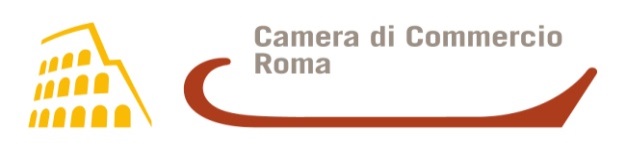 F.A.Q. (domande frequenti) 6/6
Come faccio a verificare che un documento sia nel formato corretto pdf/A-1/b o pdf/A-2/b?

Verifica di compatibilità
Per gli utenti del servizio Telemaco, è disponibile on-line un servizio gratuito per verificare che gli atti siano in formato PDF/A.
Il servizio è accessibile dall'area Strumenti Software -> Strumenti on-line del sito webtelemaco.infocamere.it.
Di seguito i comandi:

«Sportello pratiche»
«Strumenti software»
«Strumenti online»
«Scegli file»
«Verifica»

Se il sistema restituisce il seguente messaggio:
PDF/A-1b o PDF/A-2b validation successful
Oggetto.pdf
Il file potrà essere allegato alla pratica

Il sistema effettua la stessa verifica cui viene sottoposto il documento una volta inviata la pratica.
26
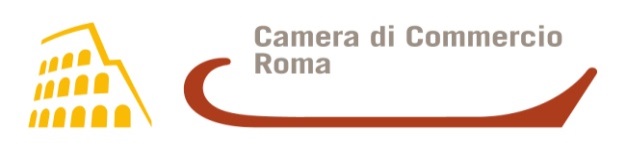 Grazie per l’attenzione!
STRUTTURA SOCIETA’

startup.roma@rm.camcom.it

Dal lunedì al venerdì ore 9.30-11.30
06 5208 2091
27